Schunk Group @ CU Jour Fixe
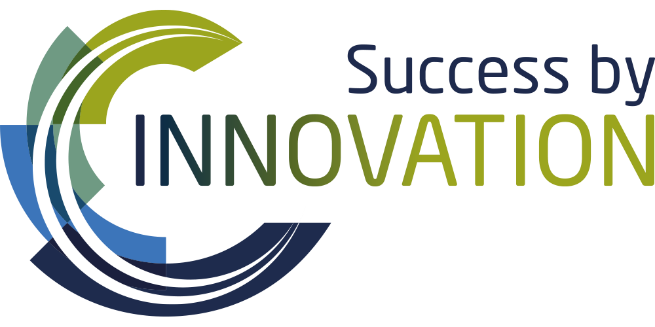 17.01.2022, F. Reichert
Schunk stands for excellent competence in materials and mechanical engineering
Our Competence
Materials engineering
Carbon
Ceramics
Fiber composites
Sinter Metals
Quartz

Mechanical engineering
Environmental simulation
Air-conditioning technology
Ultrasonic welding
Optical machinery
Examples of our competences
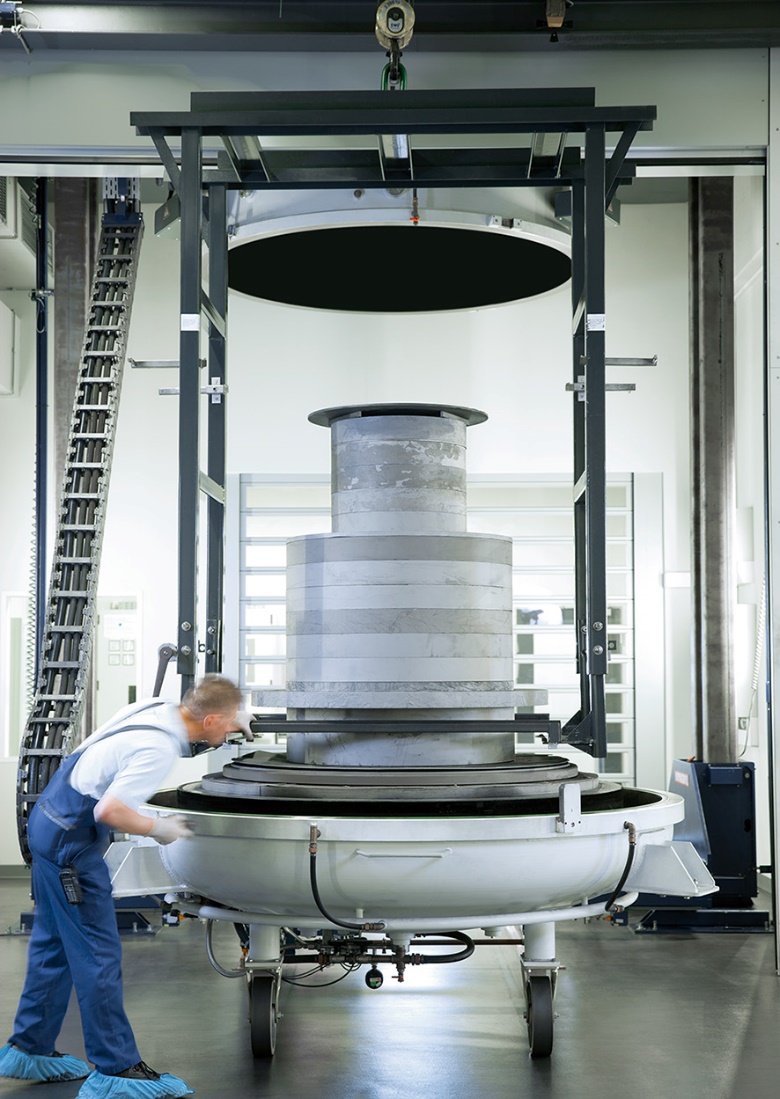 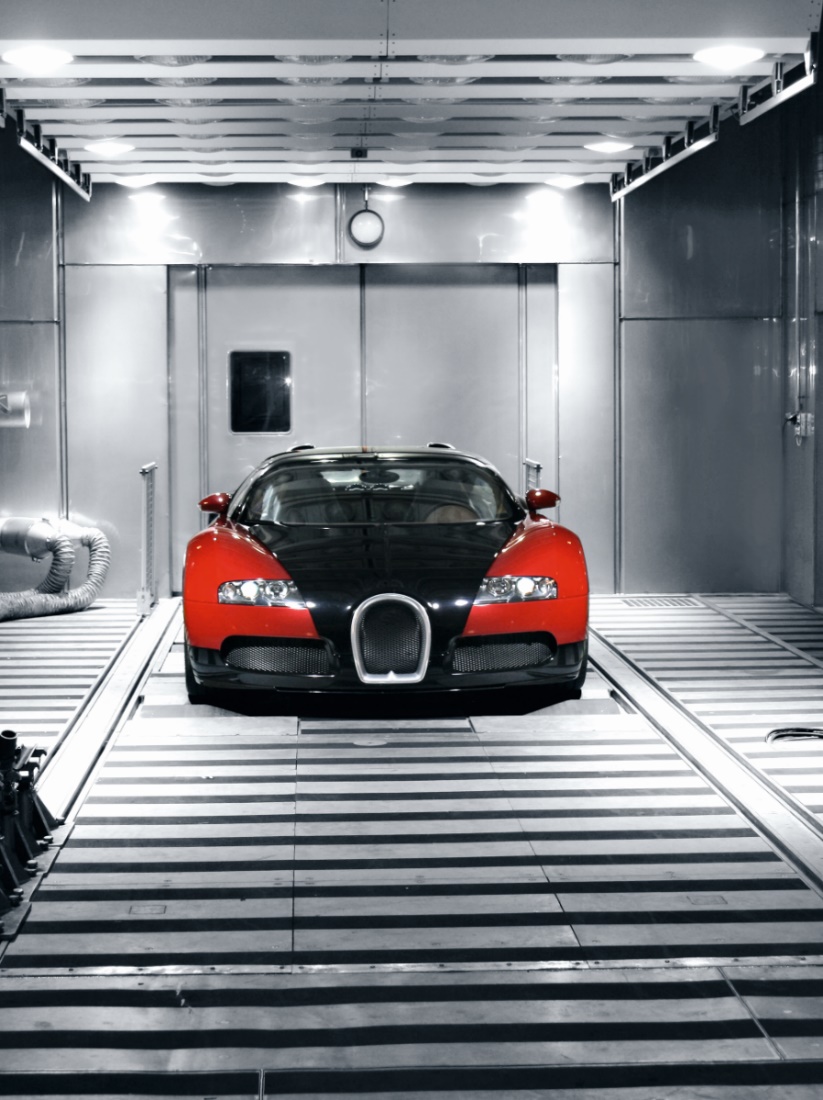 Surface finishing 
Surface finishing by graphite coating with pyrolytic carbon
Dynamometer test chamberTesting chamber for complete vehicles for tests under defined environmental conditions
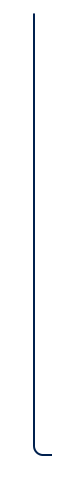 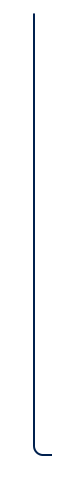 17.01.2022
Florian Reichert| CU Jour Fixe
2
Innovative carbon products for the automotive industry
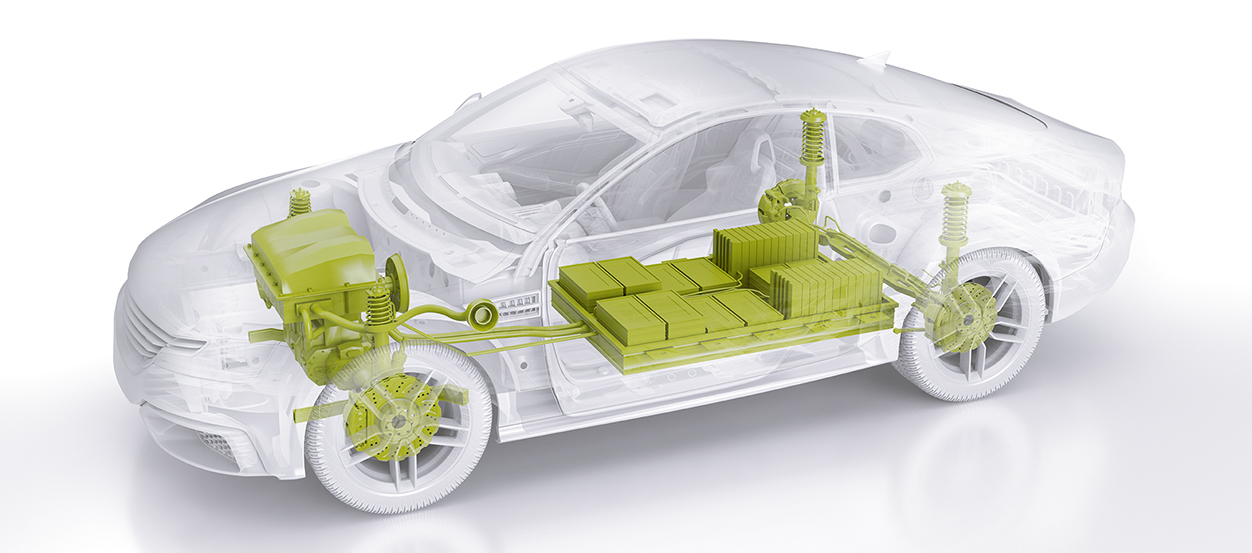 Business Unit Mobility Carbon
Applications
Engine and powertrain
Interior and safety
Battery technologies
Power electronics
Lightweight construction
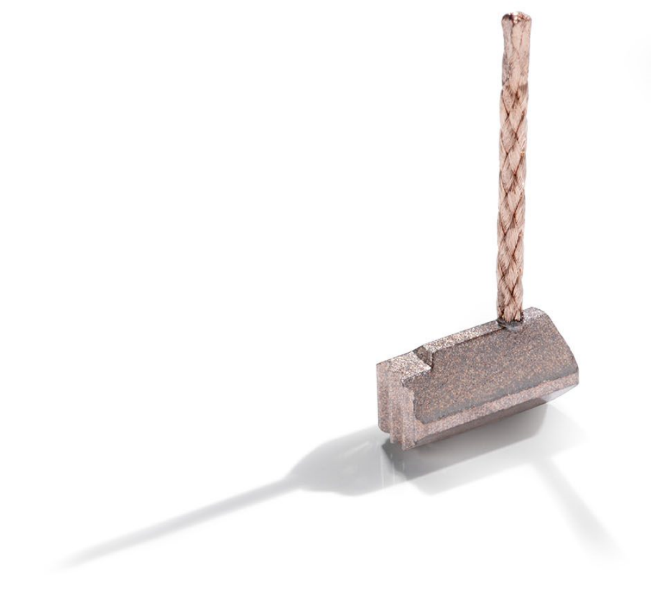 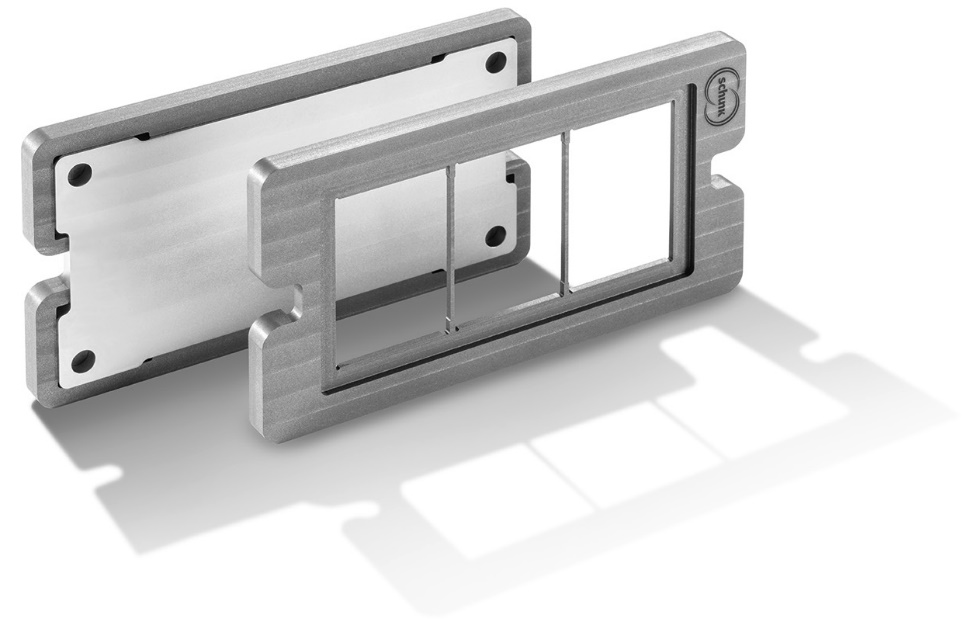 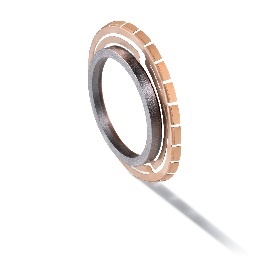 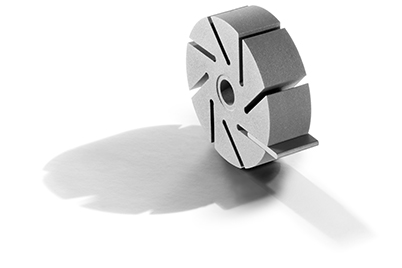 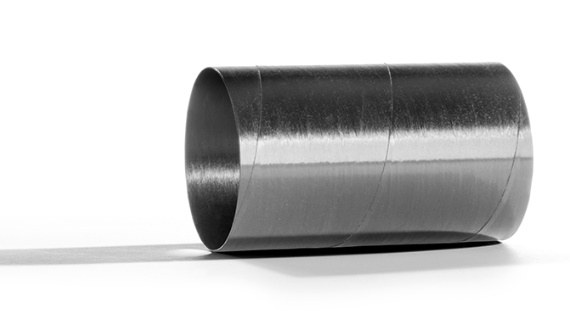 E-engines
Carbon-reinforced and glass-fiber-reinforced armor sleeves for the electric motor
Vacuum pumps
Molded parts for vacuum pumps in brake boosters
Earthing systems
Contact systems for shaft earthing and for the electric drive train
Thermal management
Thermal management products for power electronics and battery modules
Electric motors
Carbon brushes for various drive motors 
in the motor vehicle
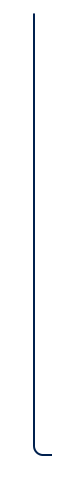 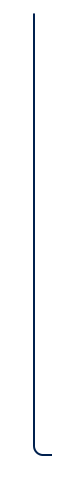 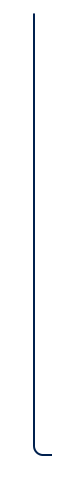 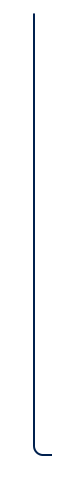 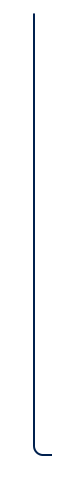 17.01.2022
Florian Reichert| CU Jour Fixe
3
In-house competences for CFRP@ Schunk
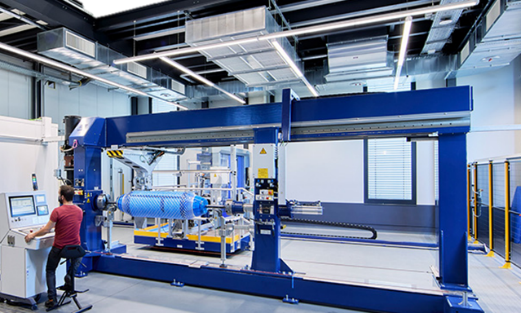 CFRP manufacturing
High precision filament winding technology
4 winding machines; up to Ø 1,9m, l= 6,5 m
Pressing-technology
4 presses for prepreg- and SMC-parts up to 2 x 3 m², 12.000 kN
Autoclave technology
2 autoclaves; up to 1,80 x 2,50 m² , 45 bar, 500 °C
Curing furnaces
17 furnaces; up to 550 °C
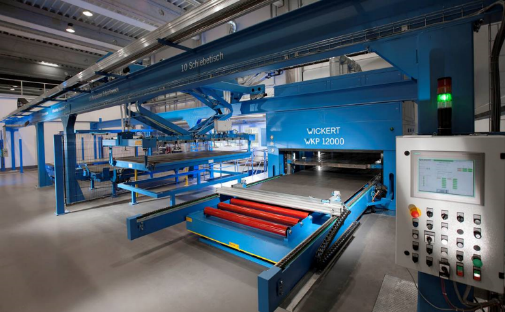 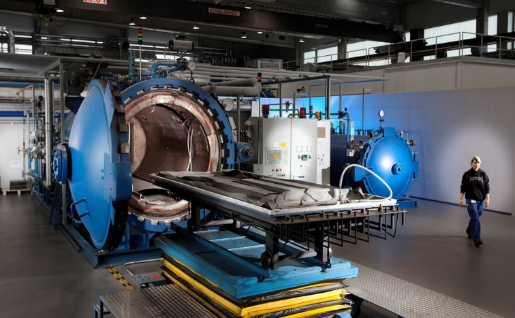 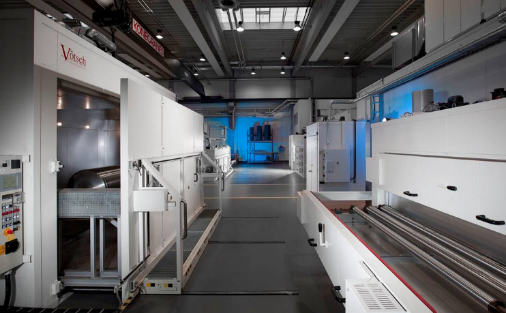 17.01.2022
Florian Reichert| CU Jour Fixe
4
In-house competences for CFRP@ Schunk
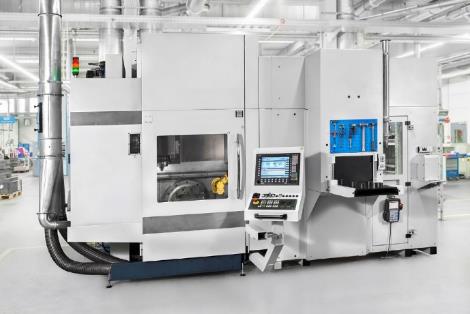 Machining
Precision milling and turning centers with robot handling
Large milling and turning centers
Up to 3,0 x 2,2  x  Ø 1,6 m³
Water-jet cutting
Up to 3,1 x 2,0 m³
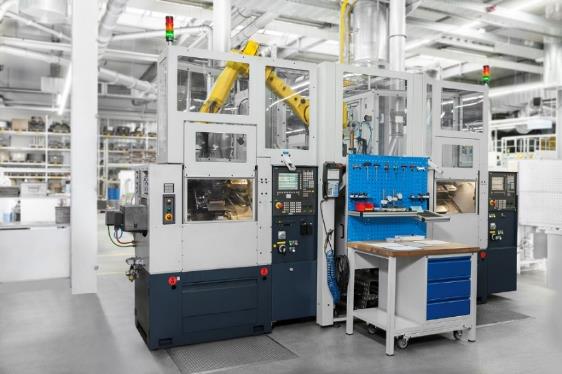 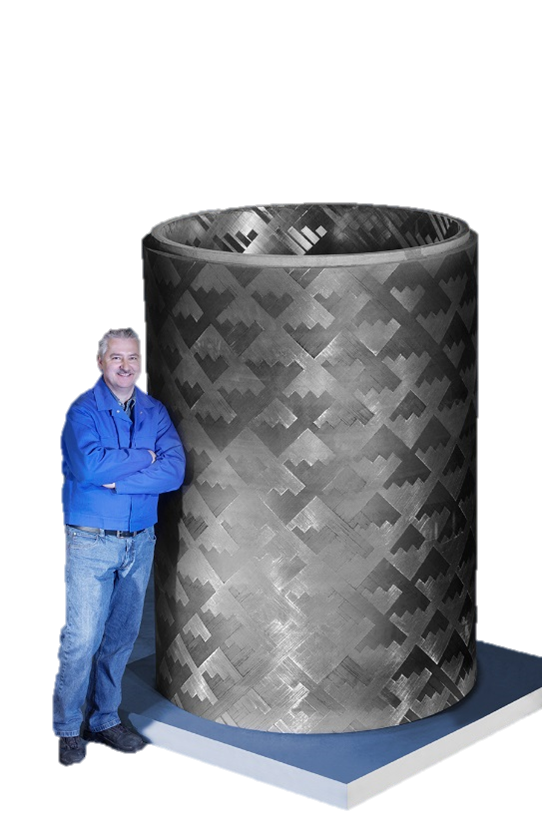 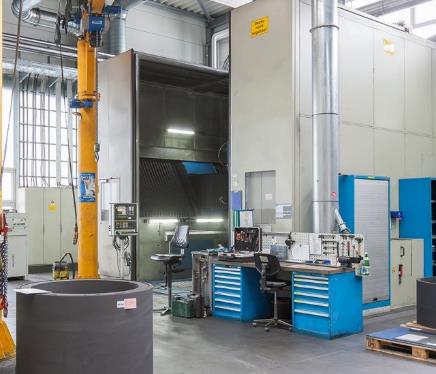 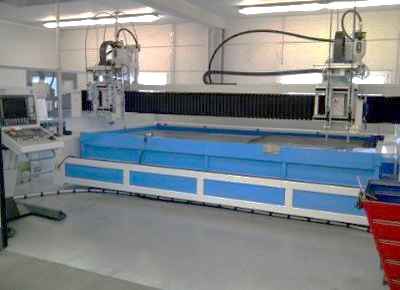 17.01.2022
Florian Reichert| CU Jour Fixe
5
We are always interested in new ideas, processes and applications
Composites@Schunk: A material class full of ideas and possibilities
Thermoplastics
Additive manufacturing
SMC technology
Automated tape laying
Surface modification, joining processes and multi-material lightweight design
Full-service provider
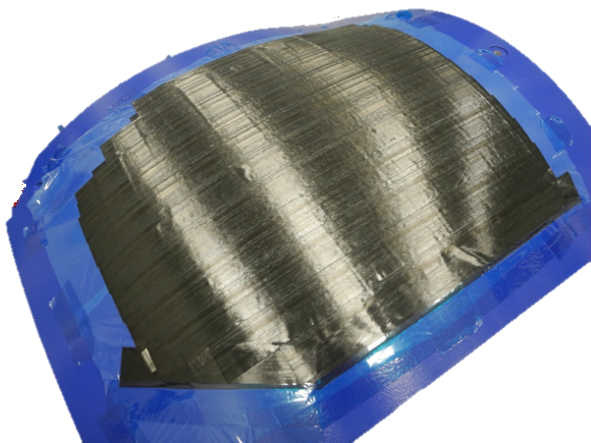 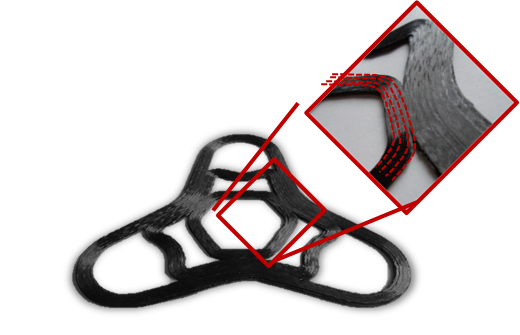 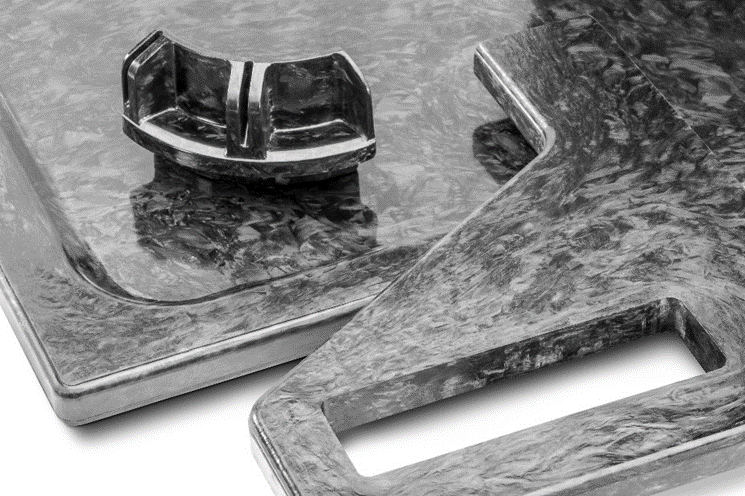 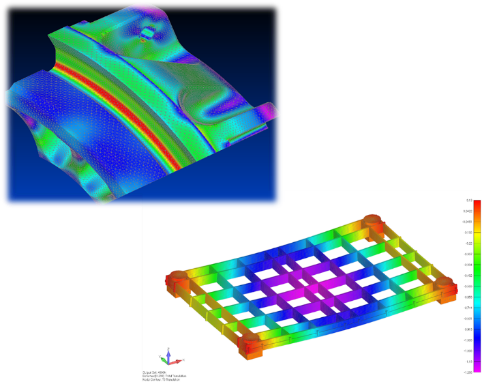 17.01.2022
Florian Reichert| CU Jour Fixe
6
Schunk Group
Rodheimer Straße 59
35452 Heuchelheim ¬ Deutschland
Tel +49 641 608 0
info@schunk-group.com
schunk-group.com
21/06/09